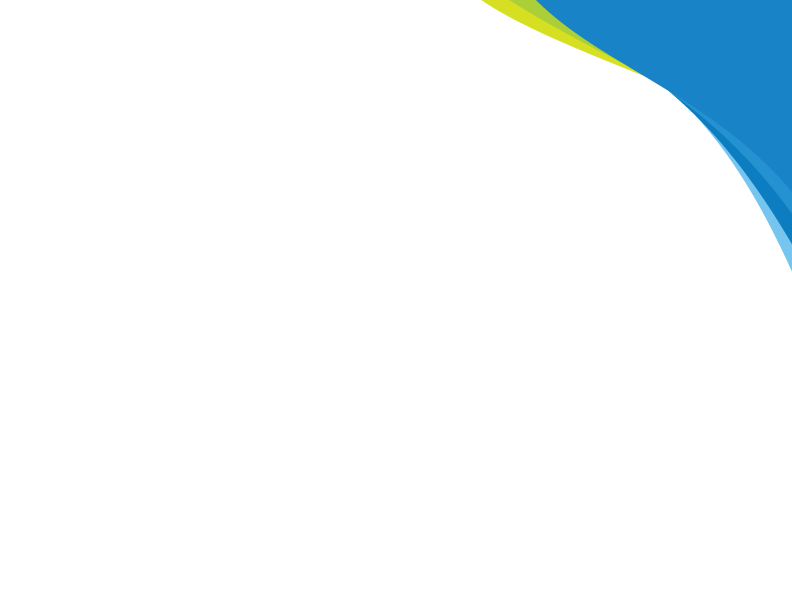 iConnect
A Client Data Management System
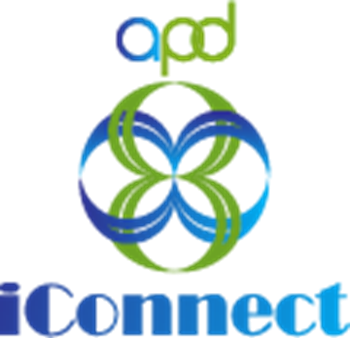 Rick Scott
Governor
Barbara Palmer
Director
6/6/2017
1
iConnect
A new, innovative APD data management system for connecting APD consumers and providers who deliver the services

Will include all APD consumers
6/6/2017
2
[Speaker Notes: Begin intro of the system.   55,000 APD consumers, which includes the waiting list

Talk about the current system, which is more paper driven than not.
Files in the trunks and back seats of peoples cars]
iConnect
Ensures consumers access to information

Families can better direct services

Empowers consumers to make the best decisions for services
6/6/2017
3
[Speaker Notes: Accessibility of information for consumers
Need to be ready to explain how families can better direct their services.  Being able to read provider implementation plans, behavioral assessments, service logs and progress on goals will help families know how progress is being made or not.  Decisions on provider choices could be made or more direction to the support coordinator to focus on any issues.]
iConnect
Increase capability for:

Self-direction
Self-determination
Person-centered planning and choice
6/6/2017
4
[Speaker Notes: Easier to self-direct services by transparency of plans, goals, progress and decision-making of providers and services consumers can choose from

Support plan changing to incorporate person-centered planning]
iConnect
Increase provider capability to manage services

Dramatically reduce the need for paper records

Significant reduction of potential fraud
6/6/2017
5
[Speaker Notes: Need to describe how providers will have increased capability to manage services????

Note information regarding fraud tie to billing and service logs]
iConnect
Ensures services are being delivered at the right place and right time

Provides validation of service delivery

Consumer and provider information will be more convenient and accessible
6/6/2017
6
[Speaker Notes: Begin EVV intro right place right time for in home type of supports]
ACCESS
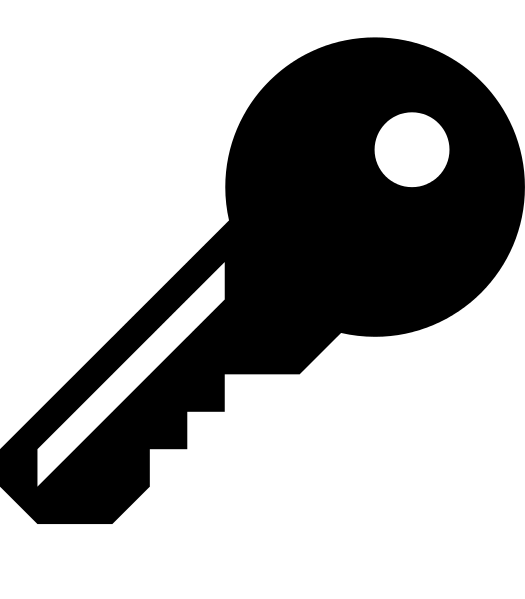 6/6/2017
7
[Speaker Notes: iConnect is all about access to critical information]
Empowers Consumers
Consumer/Caregiver Portal 

Consumers and their designated caregivers can be provided with role-based access to their own record in iConnect through a secure login.
6/6/2017
8
[Speaker Notes: Web access for consumers, families and/or legal reps 

Consumer information available to see and verify.  Help keep records current through you support coordinator]
Empowers Consumers
Consumer and Caregiver Portal 

Consumers and/or Legal Representatives will use the Consumer Portal to view their current Plan, Authorizations, and Services.
6/6/2017
9
[Speaker Notes: Web access for consumers, families and/or legal reps 

Consumer information available to see and verify.  Help keep records current through you support coordinator]
Empowers Consumers
Strength-based support plan

Person-centered support plan to capture the plan for services and goals for the future

Visibility of Waiver Support Coordinator notes
6/6/2017
10
[Speaker Notes: Focus on what a person can do as opposed to deficit based plans of what a person cannot do.]
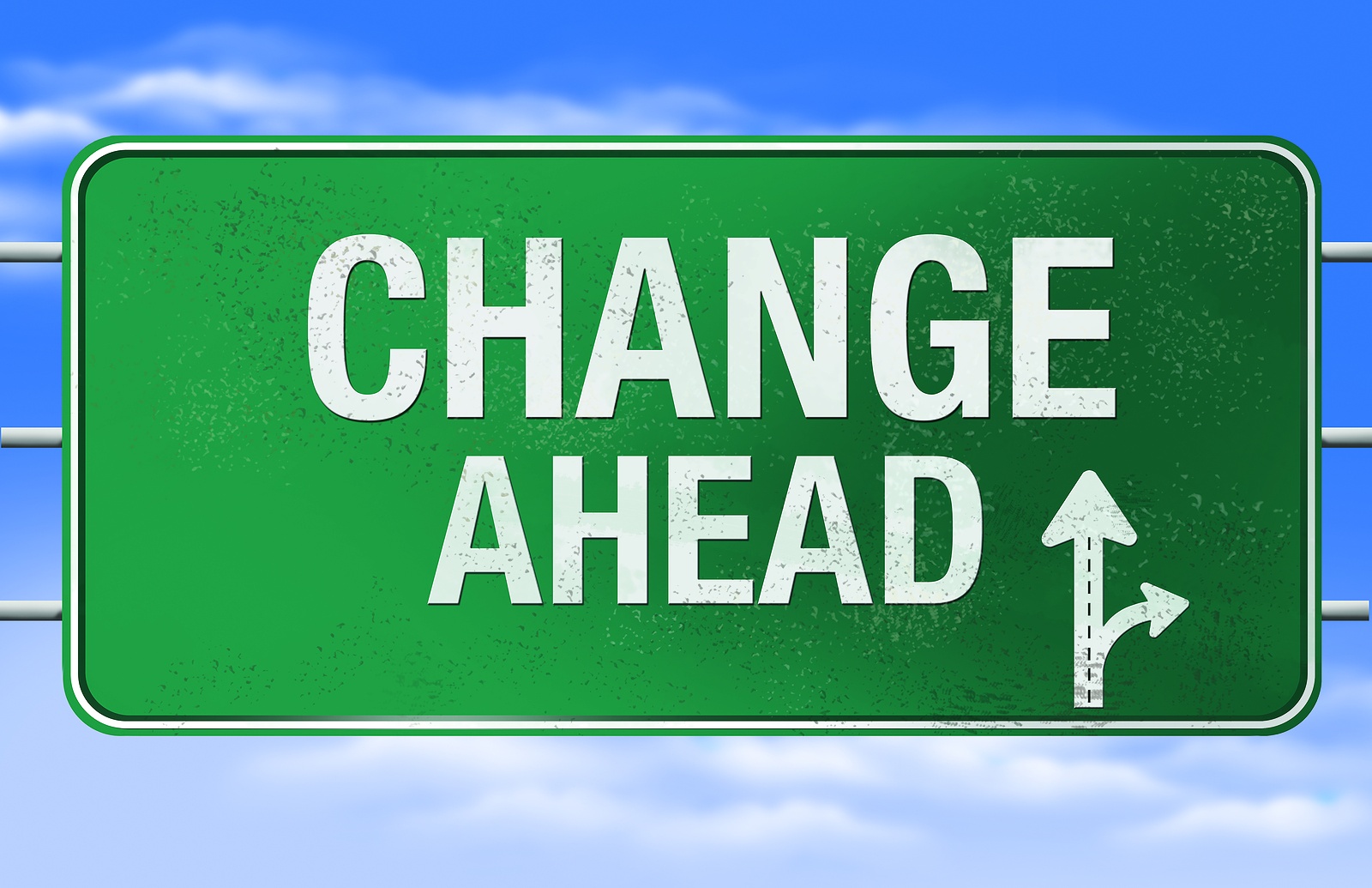 6/6/2017
11
For Providers
CDMS captures information about Providers, Provider Services, and Service Rates
 
Includes licensing and certification of Providers, information needed for credentialing
6/6/2017
12
For Providers
Provider, secure role-based access to:

View and receive Authorizations and receive Claims

View selected portions of the Consumer record for Consumers assigned to them
6/6/2017
13
For Providers
Add Notes to the Consumer record

Communicate with the Consumer’s Support Plan

Complete online forms such as Plan reviews or Plans of  Remediation
6/6/2017
14
For Providers
A place where the Provider community will enter documentation of services rendered

Implementation plans

All daily, weekly, monthly, and quarterly Provider reports and notes will be entered and available online
6/6/2017
15
For Providers
Electronic verification of service delivery to Consumers for some services

Electronic billings and electronic processing of claims
6/6/2017
16
[Speaker Notes: This is from the FY 2017-18 appropriations proviso language]
For Providers
A place were individuals and companies can apply online to become paid Providers

A place for current Providers to request expansion of services
6/6/2017
17
[Speaker Notes: This is about the new online electronic provider application 

Does not include non waiver CDC+ providers

This is to answer any questions regarding the ‘authority’ APD has to force or implement the new system.  We should have HB 1083 available by link or handout for the audience.

Persons or entities under contract with the agency to provide services shall use agency data management systems to document service provision to clients. 

Contracted persons and entities shall meet the minimum hardware and software technical requirements established by the agency for the use of such systems]
Computer Requirements
6/6/2017
18
[Speaker Notes: Need as a handout

While it is possible that Harmony products will work on other browser versions/platforms or alternate operating systems (such as MAC operating systems), the software may not perform as expected]
For APD
All Consumer central records of information readily accessible to APD staff

Efficient and streamlined workflow and process improvement for APD staff
6/6/2017
19
For APD
Increased efficiency of communications by having all Consumer information available and centralized 

Compliance and accuracy with quality reviews
6/6/2017
20
For APD
Compliance and accuracy with reporting to the Centers for Medicare and Medicaid Services (CMS) without relying on manual collection of data and paper reports
6/6/2017
21
For APD
Delmarva will be able to view consumer and provider records prior to onsite visits reducing time on paperwork and more time for quality interviews
6/6/2017
22
[Speaker Notes: Desk review by Delmarva prior to visits should increase time spent on interviews and other areas]
For APD
Ability for the agency to capture trends, assess success, and monitor issues electronically
6/6/2017
23
[Speaker Notes: Prior to APD sending provider claims to FMMIS fro payment, new rules such as completion of provider service logs will be in place]
Implementation
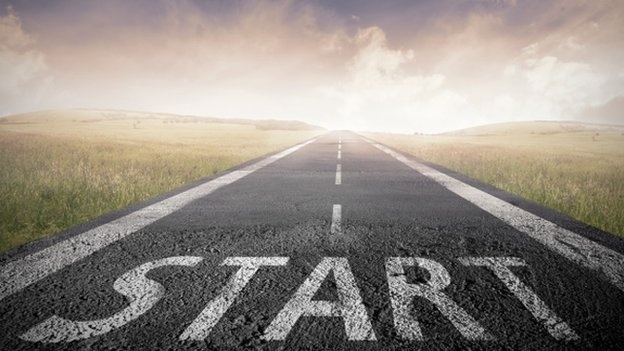 6/6/2017
24
Implementation
Training and implementation will begin: 
Spring of 2018

Implementation will begin:
October 2018
6/6/2017
25
[Speaker Notes: Explain what “Go Live”  means. October 1, 2018 first Go Live.  March 1, 2019 provider Go Live????????]
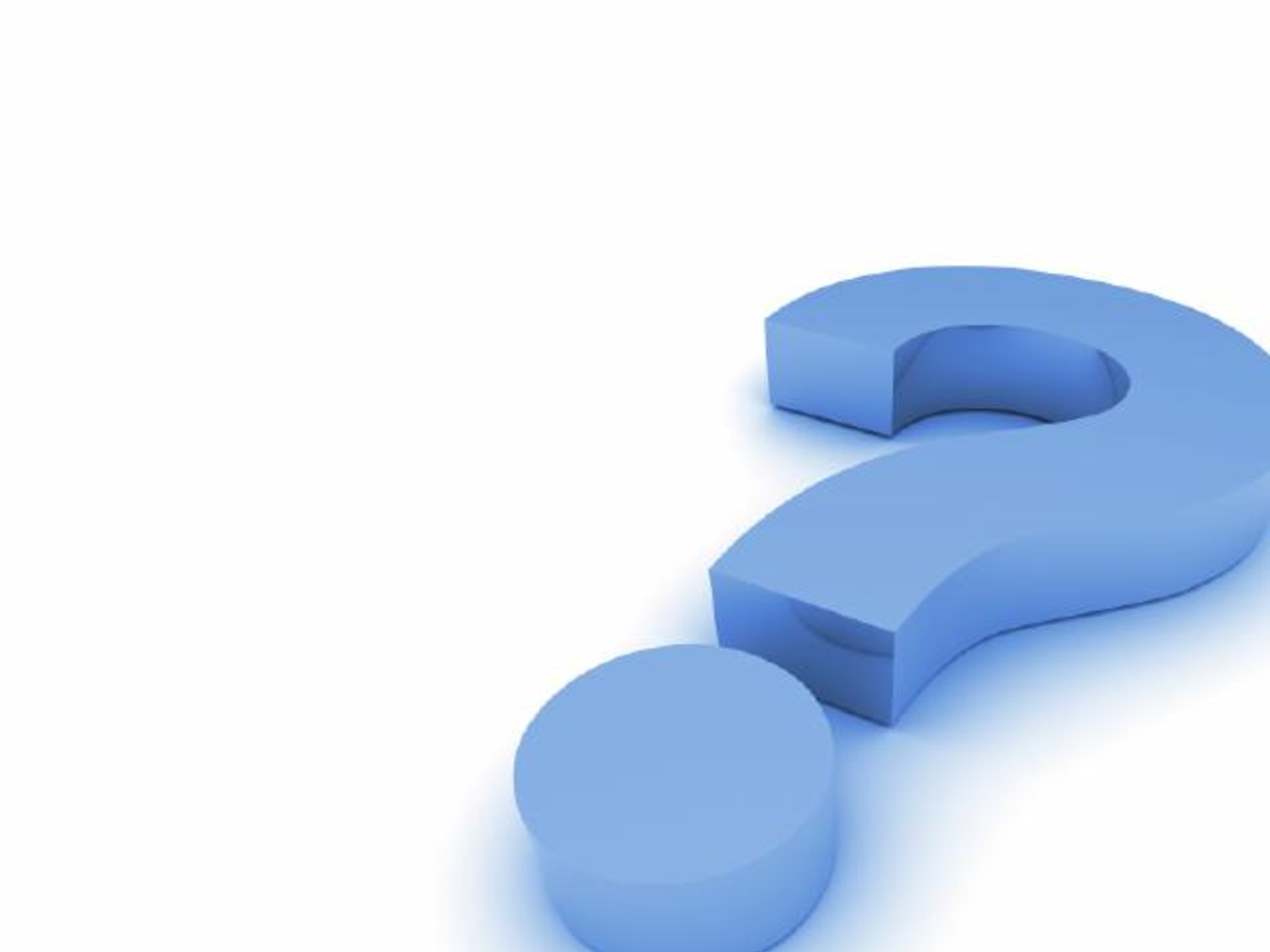 6/6/2017
26
[Speaker Notes: Questions]
Contact Us
APD State OfficeAgency for Persons with Disabilities4030 Esplanade Way, Suite 380Tallahassee, FL 32399-0950Phone: (850) 488-4257Toll-Free: 1-866-APD-CARES (1-866-273-2273)Fax: (850) 922-6456Email: iConnect@apdcares.org
6/6/2017
27
[Speaker Notes: How to reach APD with your questions and comments]
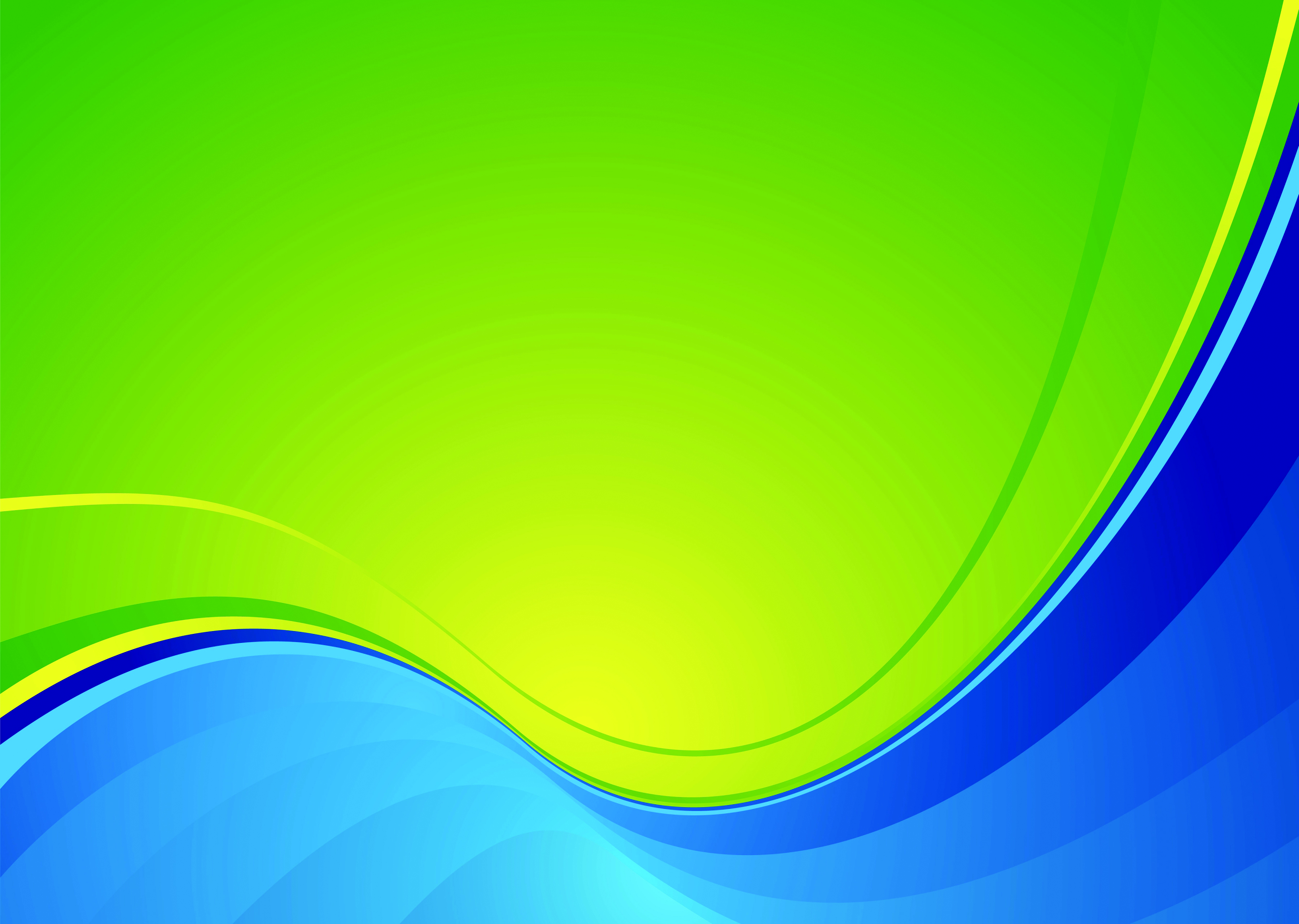 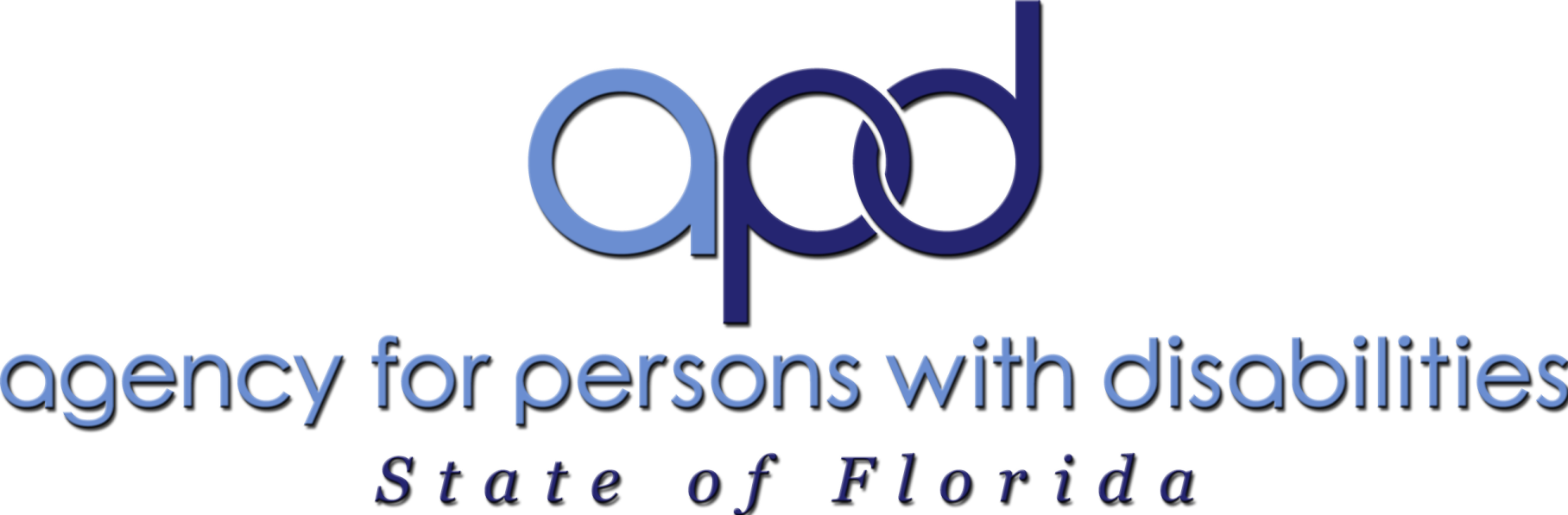 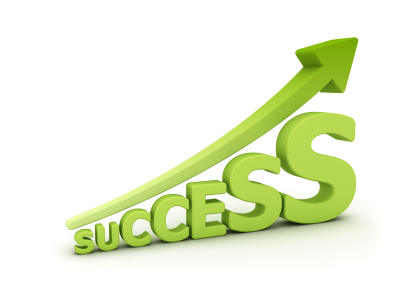 6/6/2017
28
[Speaker Notes: Thank You!]